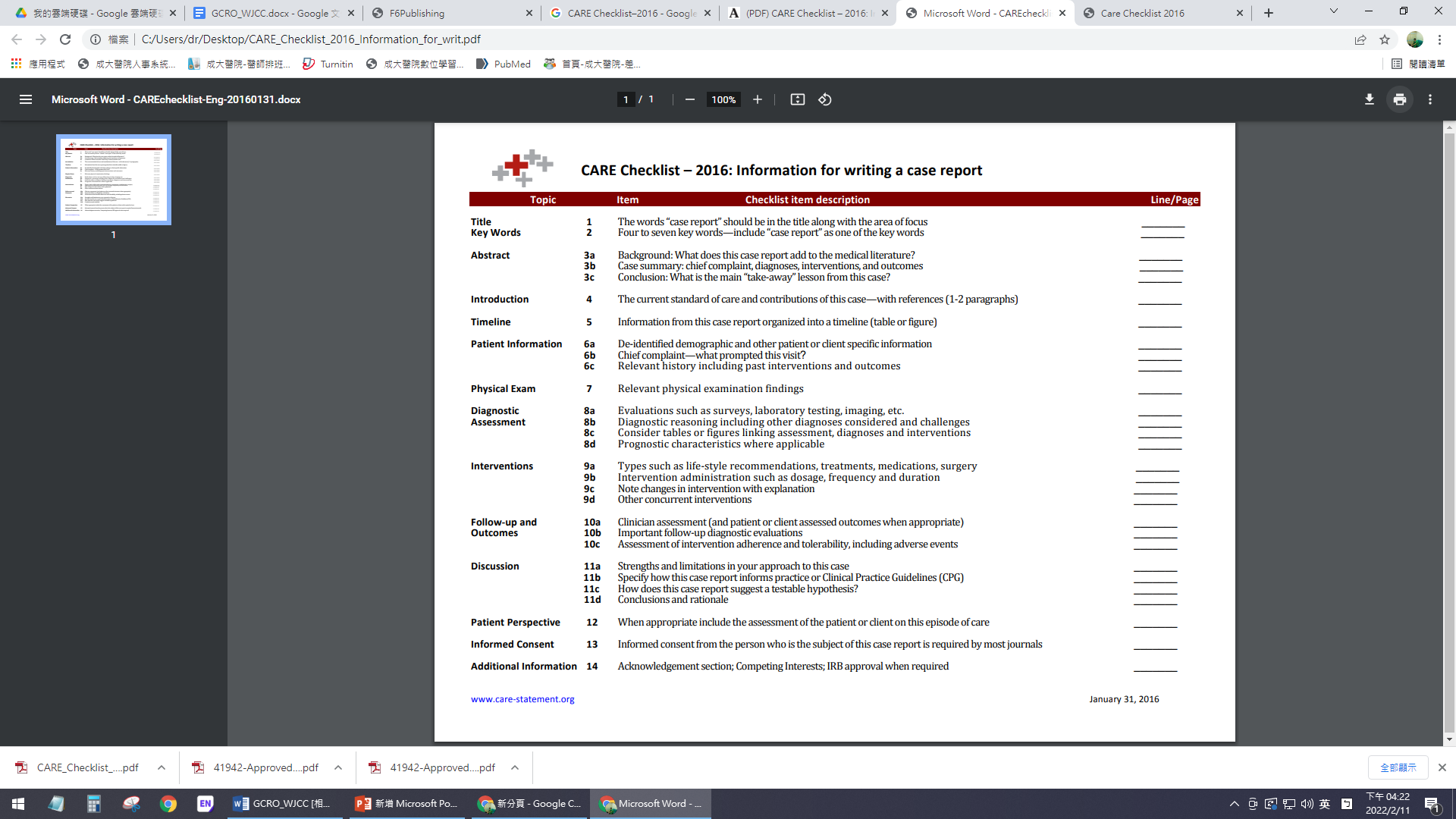 4/1
55/3
34/3
41/3
51/3
75/5
N/A
97/5
97/5
104/6
110/6
117/6
123/6
266/12
N/A
127/6
138/7
138/7
138/7
151/7
151/7
N/A
N/A
186/8
189/8
192/9
197/9
258/12
261/12